CHƯƠNG VII.    SINH HỌC CƠ THỂ NGƯỜI
TIẾT 1
BÀI 30: KHÁI QUÁT VỀ CƠ THỂ NGƯỜI
MỤC TIÊU: 
Nêu được tên và vai trò chính của các cơ quan , hệ cơ quan trong cơ thể người.
KHỞI ĐỘNG
Quan sát hình, em hãy kể tên các hệ cơ quan của cơ thể người và các cơ quan, bộ phận có trong hệ cơ quan đó?
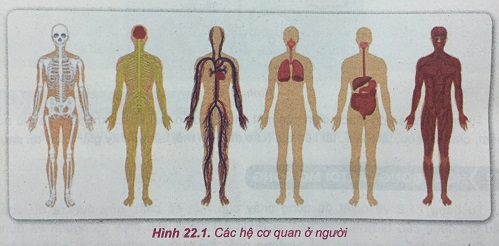 HÌNH THÀNH KIẾN THỨC
I. Khái quát về cơ thể người
- Cơ thể người có cấu tạo gồm các phần nào?
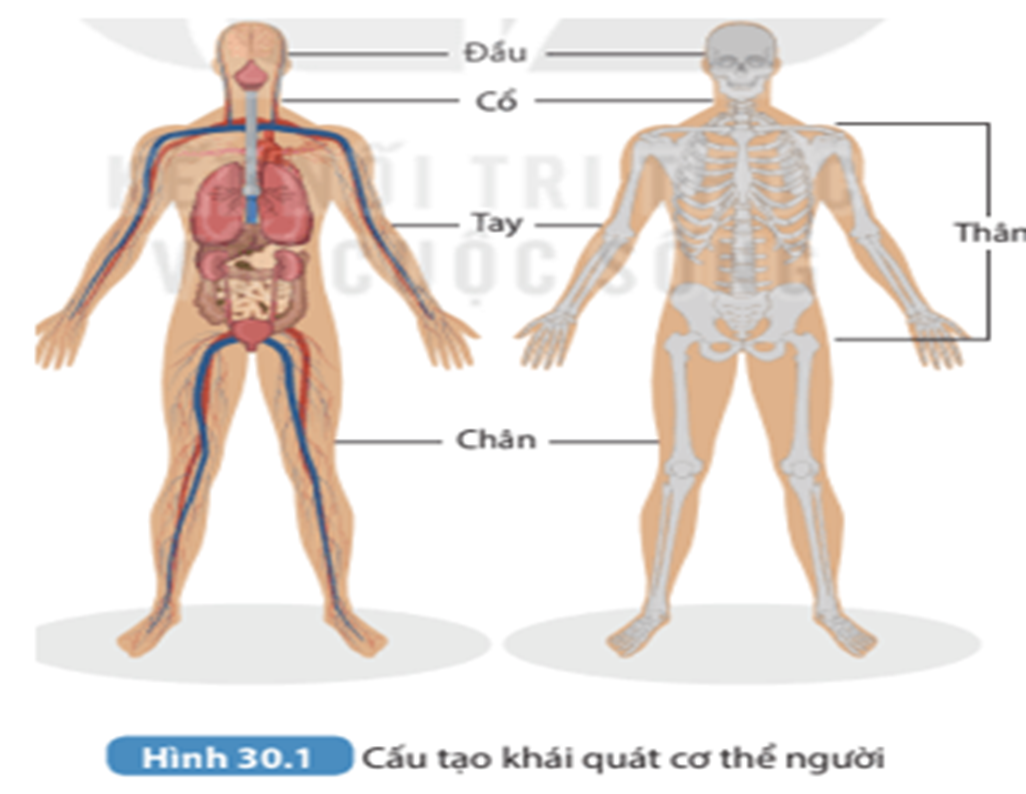 
I. Khái quát về cơ thể người
Cơ thể người bao gồm các phần: đầu, cổ, thân, hai tay và hai chân.
- Toàn bộ cơ thể được bao bọc bên ngoài bởi một lớp da, dưới da là lớp mỡ, dưới lớp mỡ là cơ và xương.
Mỗi người đều có những đặc điểm riêng để phân biệt với người khác như màu da, chiều cao,nhóm máu….nhưng đều có những đặc điểm chung về cấu tạo cơ thể.
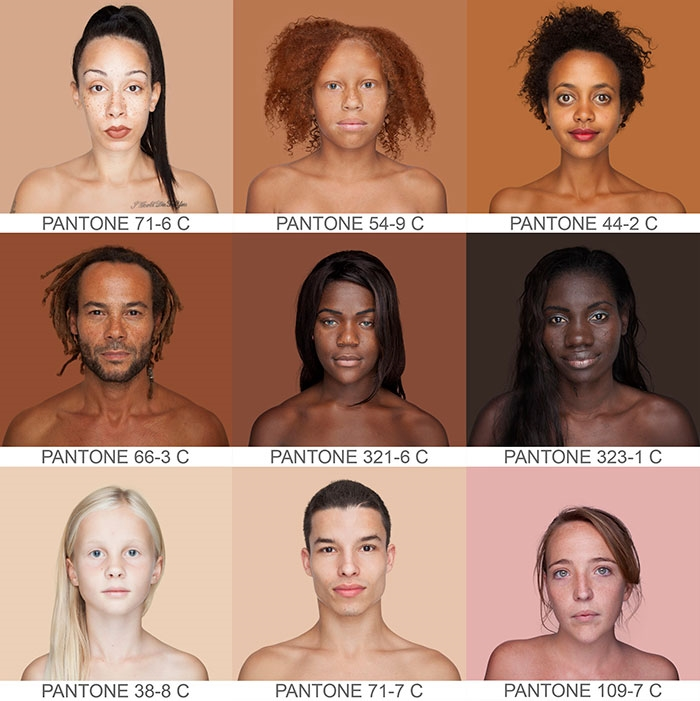 II. Vai trò của các cơ quan và hệ cơ quan trong cơ thể người
XEM VIDEO GIỚI THIỆU VỀ CẤU TẠO CƠ THỂ NGƯỜI
Em hãy kể tên các hệ cơ quan em trong cơ thể người?
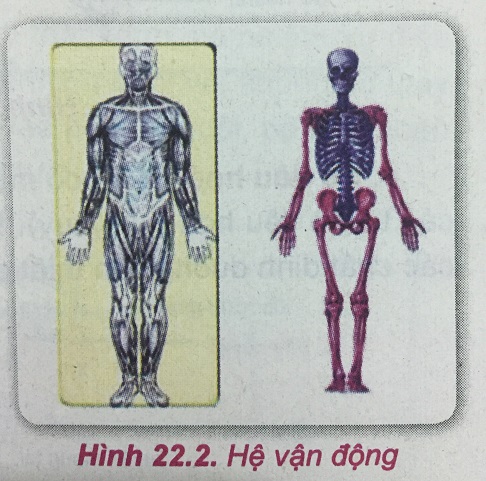 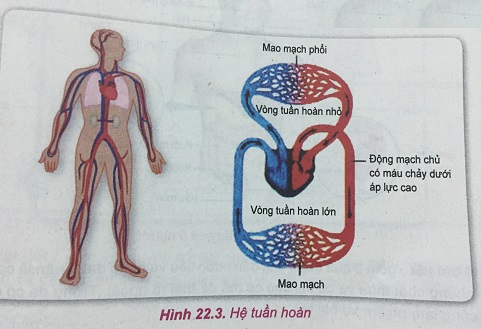 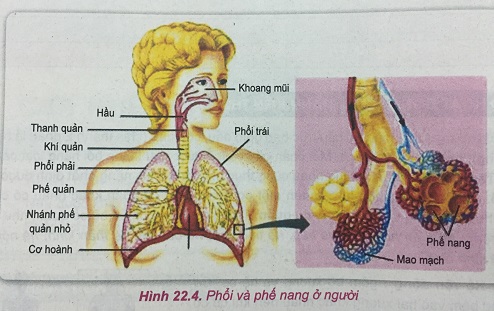 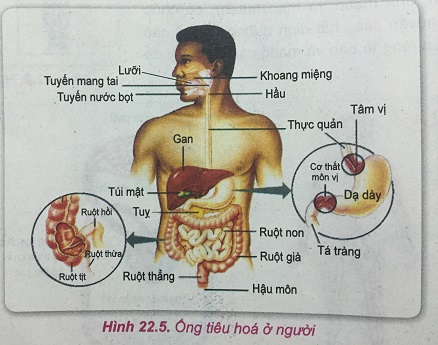 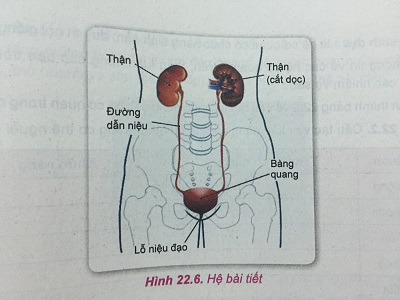 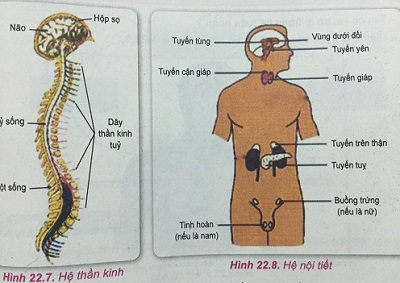 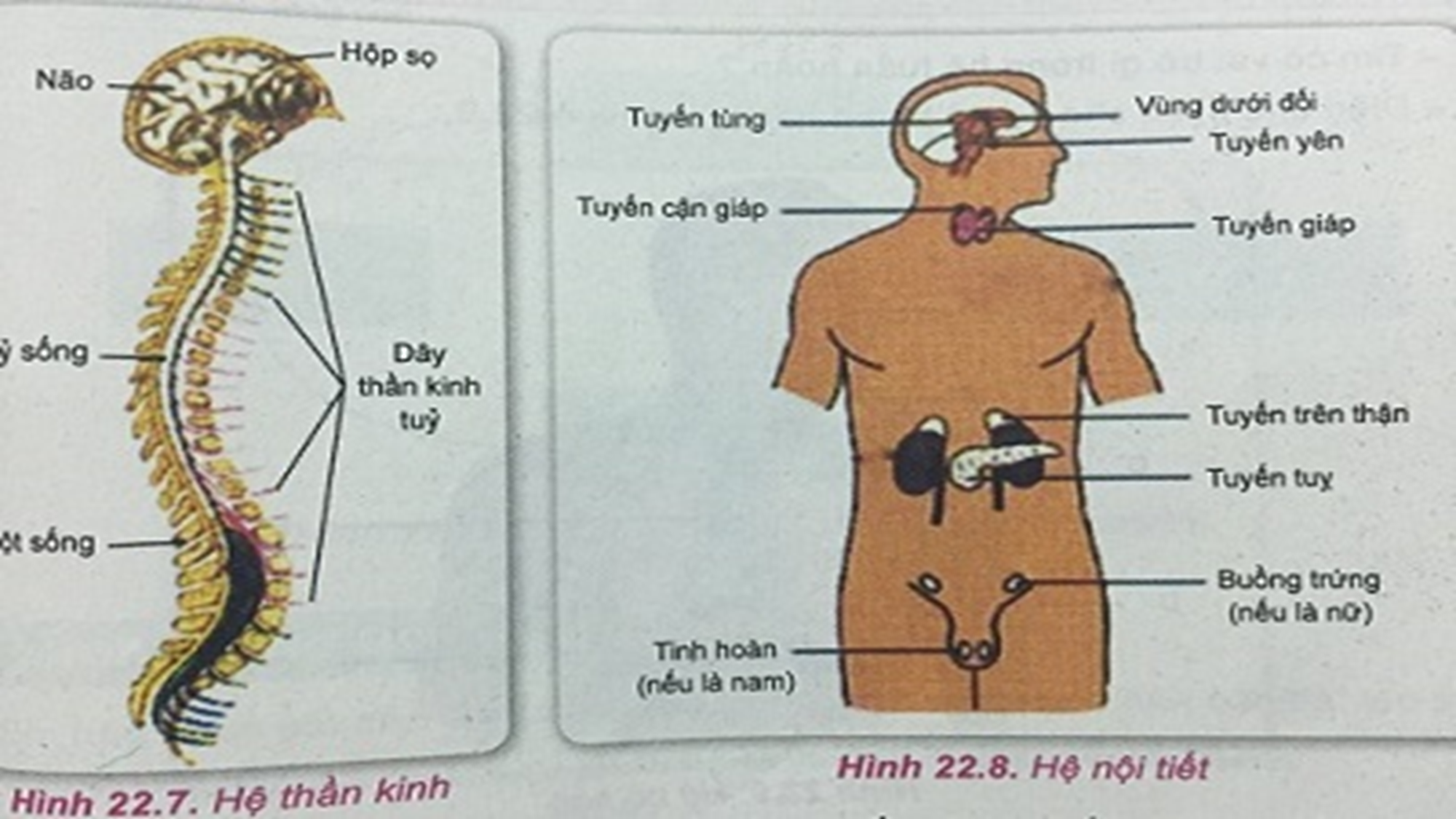 Hệ sinh dục
Hệ thống sinh sản ở nữ giới: Tử cung, cổ tử cung, âm đạo, buồng trứng.
Hệ thống sinh sản ở nam giới: Dương vật, mào tinh hoàn, ống dẫn tinh, tinh hoàn.
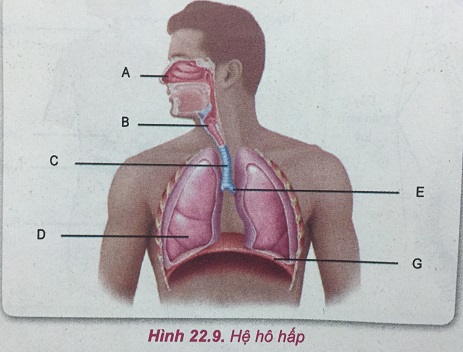 - GV chia lớp thành 4 nhóm, hoạt động trong vòng 5  phút. Hoàn thành phiếu học tập số 1).
Nối các cột Hệ cơ quan: từ 1.1 đến -> 1.9 với các các cơ quan trong từng hệ cơ quan: từ 2.1 -> 2.9 với vai trò chính của các hệ cơ quan trong cơ thể từ: 3.1->3.9
1.1-Hệ vận động
1.5-Hệ thần kinh
1.2 - Hệ bài tiết
1.4 - Hệ tiêu hóa
1.3 -Các giác quan
1.6 - Hệ tuần hoàn
1.7-Hệ nội tiết
1.8 - Hệ hô hấp
1.9-Hệ sinh dục
Em hãy kể tên và nêu vai trò chính của các cơ quan và hệ cơ quan trong cơ thể người?
II. Vai trò của các cơ quan và hệ cơ quan trong cơ thể người   (Xem nội dung phiếu học tập số 1).
- Các hệ cơ quan trong cơ thể người gồm: hệ vận động, hệ tuần hoàn, hệ hô hấp, hệ tiêu hóa, hệ bài tiết, hệ thần kinh và các giác quan, hệ nội tiết, hệ sinh dục.
- Mỗi cơ quan, hệ cơ quan có một vai trò nhất định và có mối liên quan chặt chẽ với các cơ quan, hệ cơ quan khác.

LUYỆN TẬP
Bài 1: Khoanh tròn vào đáp án đúng trong câu sau:
Câu 1. Thanh quản là một bộ phận của
A. Hệ hô hấp	B. Hệ tiêu hóa	C. Hệ bài tiết            D. Hệ sinh dục

Câu 2. Các cơ quan trong hệ hô hấp là
A. Phổi và thực quản.		                 B. Đường dẫn khí và thực quản
C. Thực quản, đường dẫn khí và phổi.	      D. Phổi và đường dẫn khí.

Câu 3. Hệ vận động bao gồm các bộ phận là
A. Xương và cơ.		               B. Xương và mạch máu.
C. Tim, phổi và các cơ.		    D. Tất cả A, B, C đều sai.
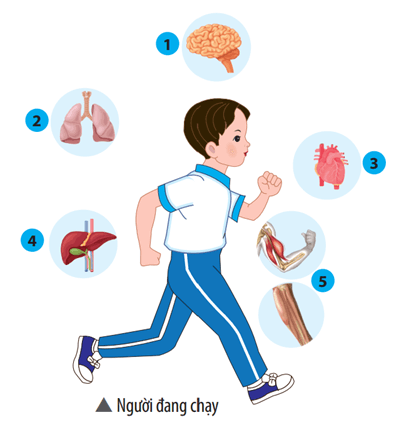 Bài 2. Quan sát bạn học sinh đang chạy ở hình bên và thực hiện các yêu cầu sau:
a. Cho biết các cơ quan được đánh số từ 1 đến 5 thuộc hệ cơ quan nào ?

b. Trình bày hoạt động của từng hệ cơ quan và sự phối hợp của chúng khi bạn học sinh đang chạy thể thao.
VẬN DỤNG
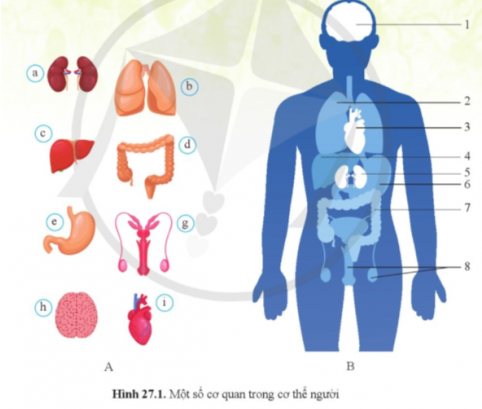 1.Nêu tên các hệ cơ quan trong cơ thể ở hình bên?
Luyện tập
(Về nhà)
Hãy vẽ sơ đồ tư duy khái quát về cơ thể người
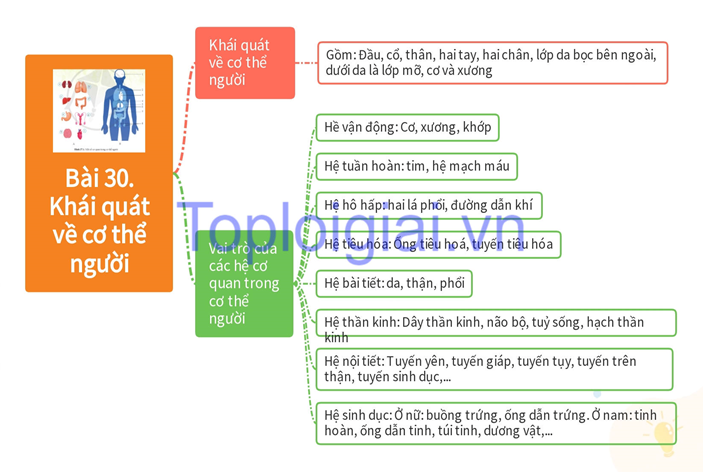 EM CÓ BIẾT?
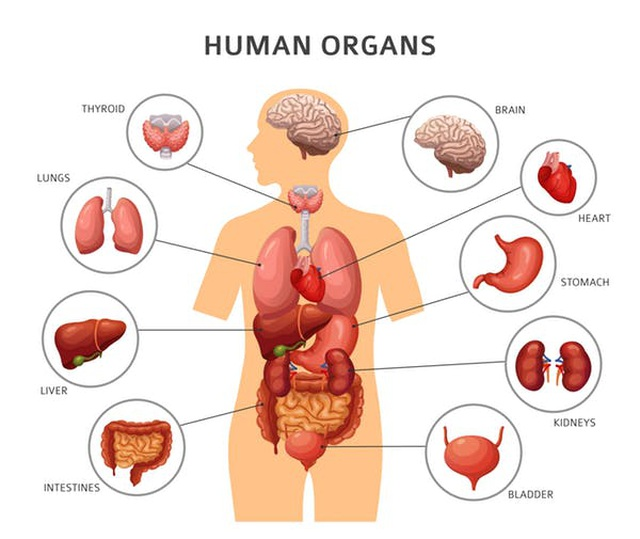 Khi chúng ta ngủ, gan và phổi hoạt động mạnh nhất để loại bỏ độc tố ra khỏi cơ thể. Trong khi đó tim , ruột non và bóng đái sẽ hoạt động ở mức thấp nhất . Mỗi cơ quan trong cơ thể sẽ làm việc với công suất lớn nhất vào một khoảng thời gian nhất định và có một khung giờ khác để nghỉ ngơi. Do đó, cần có kế hoạch làm việc, ăn uống và nghỉ ngơi khoa học để có một cơ thể khỏe mạnh.
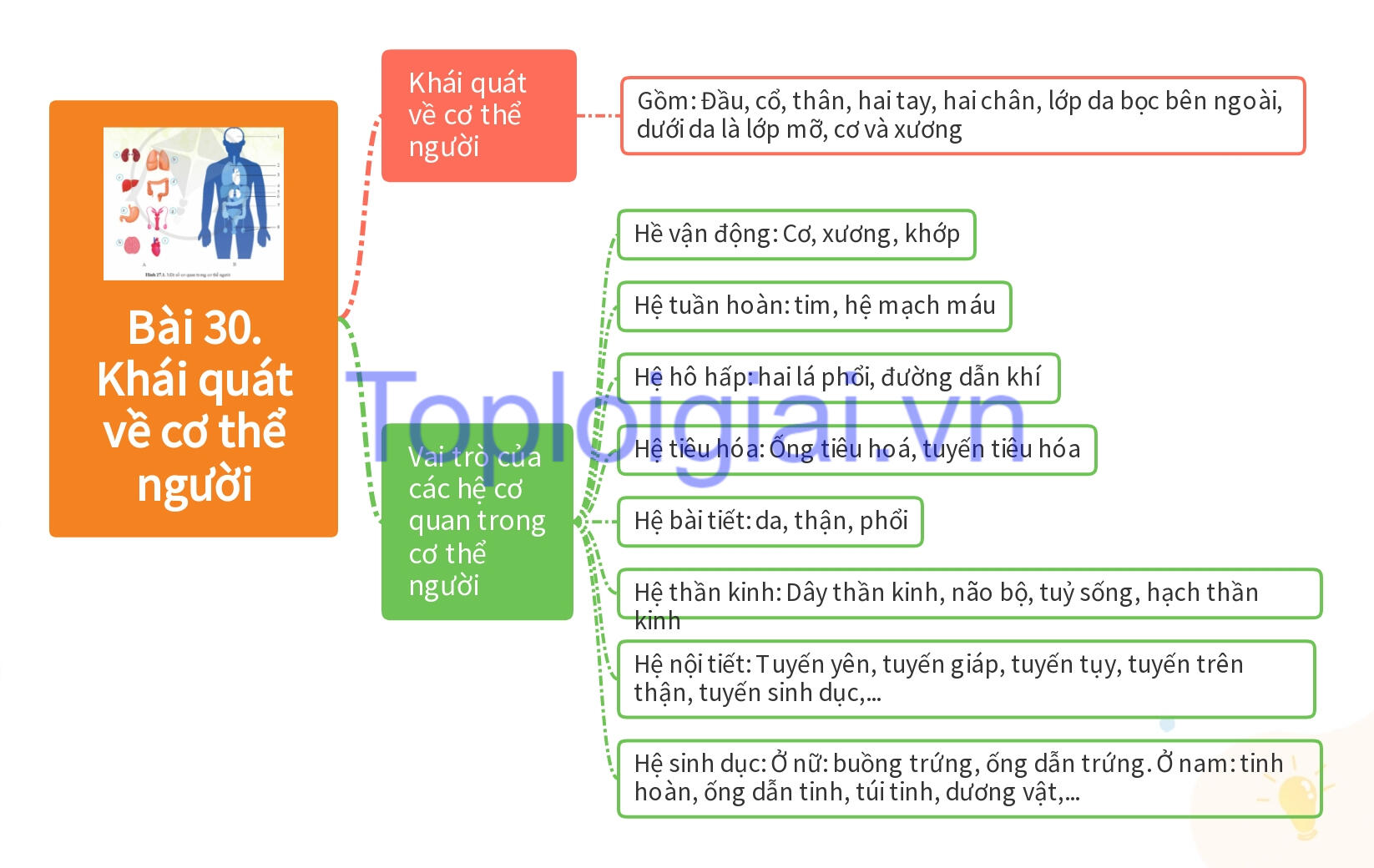